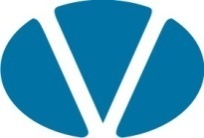 Rubber Selection
This material selection guide is meant to provide a solid understanding of the processes, questions and technical considerations involved in the design and manufacturing of custom rubber products. The material selection process involves asking the right questions concerning the application and environment the part will be exposed to. Rubber compounds are all unique in their own way, and asking the right questions during the selection process enables us to match the right compound to the part. By understanding some of these considerations, you are better able to control the cost of your product while achieving the proper performance levels.
	Some common questions we might ask are: 
1.	What is the application or function of the part?
2.	Is there a cost target for a material that we should consider?
3.	Will the part be located inside or outside?
4.	What, if any, are the temperature requirements?
5.	Is there exposure to specific chemicals?
6.	Will the part be exposed to an abrasive environment?
7.	Are there any physical property requirements?
8.	Does the part need to absorb vibration?
9.	Is the part being used as a sound dampener or deadener? 
10.	Does the part need to meet any regulatory requirements?
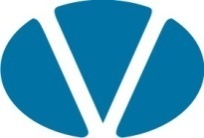 Selection Chart
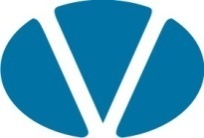 Selection Chart